Mayor’s Office of Housing and Community Development
FY 2024-25 Grant Negotiation and Contracting Guide
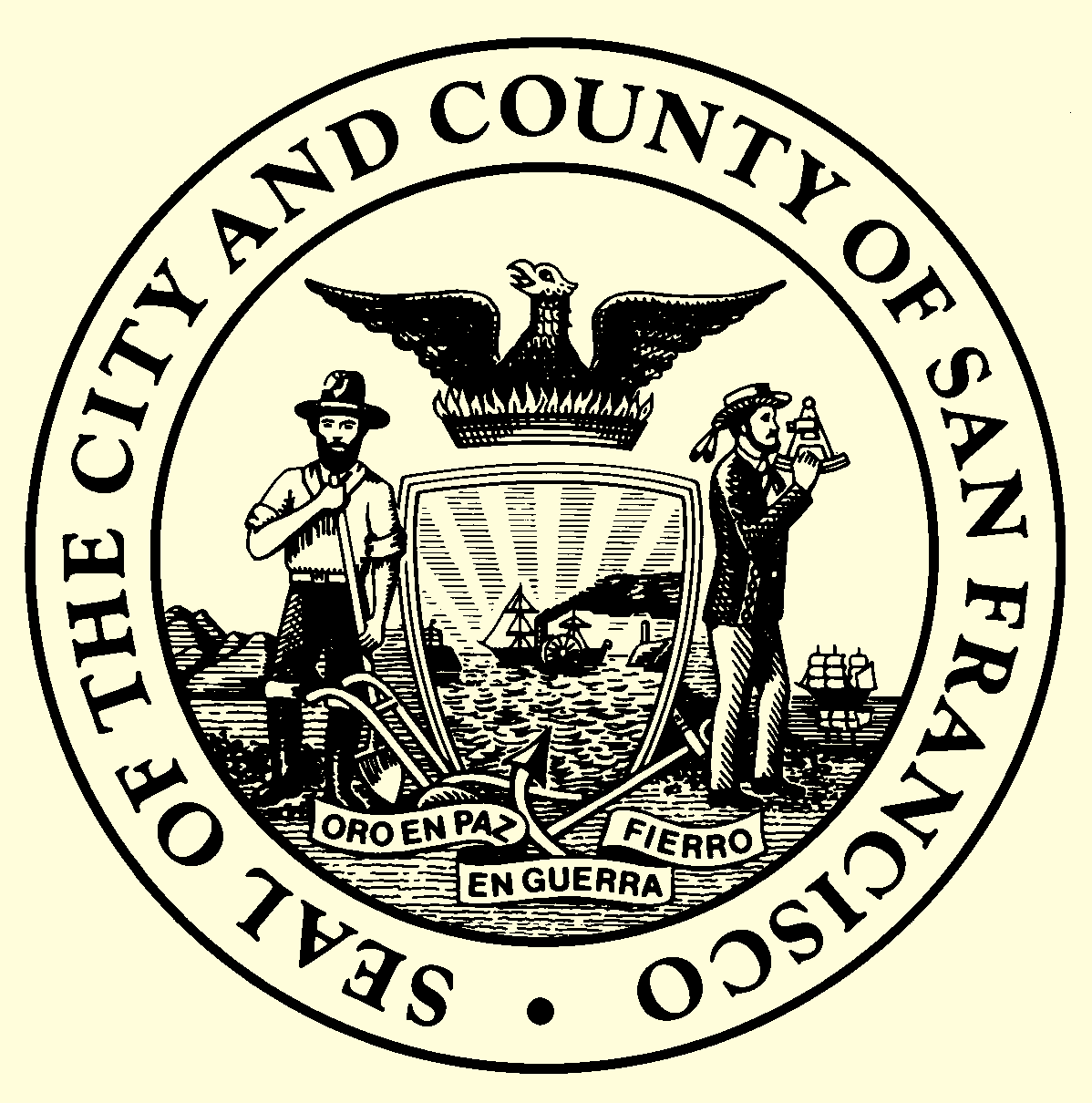 Contents
Our approach to community development
Connecting with Your Program Officer
Recommended Reading
Timeline
Setting up Users on GMS
Agency Information on GMS
Grant Negotiations
Contents (continued)
Subcontracts, Equipment, and “Form H”
Two-Year Grant Agreements 
New Grant Agreements and Docusign
Required Documents
Contract Compliance
Introduction to Client Reporting
Next Steps and looking forward
Congratulations!
On behalf of all the staff here at the Mayor’s Office of Housing and Community Development, we extend our congratulations and express our excitement to be partnering with your agencies to serve the people of San Francisco!
Community Development at MOHCD
Community Development is defined by the United Nations as “a process where community members come together to take collective action and generate solutions to common problems.”  MOHCD strives to work in partnership with community-based organizations to generate solutions that address the needs of their communities.
Connecting with your Program Officer
Begin working with your Program Officer now
Their name and email address was included in your award letter
They will be your partner and guide through this process
Recommended Reading
In order to be informed and prepared for the grant negotiation and contracting process, please carefully review the following documents.  They are available on our website at:
https://sf.gov/information/community-development-grantee-forms-and-documents
Recommended Reading (continued)
GMS User Guide
2024-25 Operating Procedures Manual 
Grantee Document Checklist
Contracting Overview
Sample OMB A-133 Audit Exemption Letter
Activities & Outcomes by Strategy 2024-25
Non-Client Activities 2024-25
Timeline
June 10th - Begin online grant negotiation on the Grant Management System (GMS)
June 14th - Upload all required Agency Documents onto GMS
June 28th - Complete grant negotiations between agency and Program Officer on GMS
Setting Up Users on GMS
If you are new to MOHCD’s Grant Management System (GMS), your first users will be set up by MOHCD staff and will receive an email, through which they can set a permanent password and gain access to the system
“Signatory” level users can then set up other user accounts for your agency
Setting Up Users on GMS (continued)
There are seven levels of agency users, with different levels of access to the system
Your agency determines the appropriate level for each of your staff
Only “Signatories” may Submit and Approve forms (in grant negotiation, invoicing, revisions, etc.)
Review your Agency Information form on GMS
If you are a new grantee, first complete the Agency Information form
If you are a returning grantee, please ensure that all information is complete, current and accurate
Ensure that the Docusign Signatory information is accurate
Ensure that all current Board Members are listed
Ensure that you have Submitted the Agency Information page (we cannot generate a Grant Agreement if that information is not submitted)
Grant Negotiations
Discuss negotiation approach with your Program Officer first
For projects that were funded in 2023-24 the Narratives, Activities & Outcomes, and Clients & Neighborhoods forms will be copied forward for your 2024-25 project.  
CAREFULLY REVIEW THESE FORMS AND MAKE ALL CHANGES AND ADJUSTMENTS NECESSARY FOR 2024-25, BASED ON ACTUAL 2023-24 PERFORMANCE, CHANGES IN PROGRAM DESIGN AND ENVIRONMENT, STAFFING, AND PROJECTIONS FOR 2024-25.
Grant Negotiations (continued)
Please note that negotiation comments from 2023-24 will also be copied forward; these can be deleted, updated or ignored as appropriate
Enter and submit the Project Contact Information form.
Update the narrative to reflect any changes in population served, program design and implementation, client impact and/or staffing.
Update the Activities and Outcomes form based on actual 2023-24 performance and projected 2024-25 performance. Also, all dates will need to be changed to appropriate 2024-25 dates (since the old 2023-24 dates will have been copied forward).
Update the Clients and Neighborhoods form based on actual client numbers and demographics served, along with projections for 2024-25.
The Budget form will not be copied forward, and you will need to enter that information “from scratch.”
Grant Negotiations (continued)
Complete your first draft of Narrative, Activities & Outcomes, Unduplicated Clients & Neighborhoods Served, and Budget forms (unless otherwise instructed by your Program Officer)
Make changes and adjustments through the Negotiation process, until both agency and Program Officer have Accepted all four forms
Once all four negotiation forms are Accepted, the Program Officer then does final review and Approves
MOHCD Manager and then Fiscal will then review and Approve, pending review that all required documents have been uploaded and all compliance requirements are met
Narrative
The four narrative sections remain unchanged from 2023-24.  In them you will briefly describe:
The clients this project will serve, along with the needs they have and challenges they face. [1200 character limit]
Project design and implementation, including how the project addresses the needs described above. [1500 character limit]
The desired results of this project, at a client and/or community level, and how effectiveness in achieving these results will be measured and evaluated. [1000 character limit]
Key staff involved in this project, their roles, and their qualifications. [1000 character limit]
Activities and Outcomes
This form is unchanged from 2023-24.  Through this form you will provide details on the client services being provided and desired outcomes to be achieved through Client Activities, and will include unduplicated client goals for all activities and outcomes.  These are available through drop down menus which are driven by Strategy.
Agencies also report on activities which are not linked to individual clients through Non-Client Activities.
Activities and Outcomes – Projects with Multiple Strategies
Some projects will include multiple strategies within the same Program Area
Projects with multiple strategies are all in the Access to Civil Legal Services and Access to Housing/Homeownership areas
In the Activities & Outcomes form, there will be a separate section for each Strategy – the Activities & Outcomes options are driven by Strategy
Clients and Neighborhoods Form
This form remains unchanged from 2023-24
On this form you will provide an Unduplicated Client Count projection for the year
If a project includes multiple Strategies, you will also provide Unduplicated Client Count projection for each strategy 
You will break the Unduplicated Client Count down to projected number of clients from each Neighborhood
Grantees will also break that Unduplicated Client Count down to projected number of clients served by Race/Ethnicity [please use your actual client demographics from 2023-24 as a guide, along with projections based on any program changes for 2024-25]
Projections will use broad Race/Ethnicity Categories: Asian, Black, Indigenous, Latino, Middle Eastern/West Asian or North African, Pacific Islander, White and Multi-race
Budget Form
Categories are Salary, Fringe, Contractual Service, Equipment, Other and Indirect Costs
Contractual Service and Equipment must include separate line items for each separate contract or item of equipment
Costs other than Salary, Fringe, Contractual Services, Equipment, and Indirect should be included in the Other category, along with a detailed explanation (including itemization and cost allocation methodology) in the expanded text box.  
Note – HOPWA projects set up their budgets a bit differently.  Please contact HIV Services Manager Manuel Vasquez for more information.
Other Costs and Ineligible CDBG Costs
Most Other costs can be included in a single line item. The costs that must be separated out as individual line items under Other are food, stipends, barrier removal costs, and direct financial assistance (rental, utilities, move-in, etc).  
When completing the Budget Allocation in GMS, grantees must also ensure that no ineligible costs are allocated to CDBG funds.  This includes: food, stipends or subsistence-type grant payments, and any non-emergency payments (defined as more than 3 consecutive months) to individuals for their food, clothing, rent, utilities or other income payments.
Indirect Costs
The maximum indirect rate for General Funds and Housing Trust Funds is 15% of the total amount.
For federally-funded grantees without a federally-approved indirect cost rate, the maximum allowed indirect cost rate is 10% of Modified Total Direct Costs (MTDC). Please review the OPM for more detail.  A MTDC spreadsheet must be uploaded onto the GMS Budget page for any federally-funded project with an Indirect Cost line item, and the numbers in the MTDC spreadsheet must match the numbers in the GMS Budget, along with the Budget Allocation form that is submitted after the project is approved.  HOPWA funds are managed in a slightly manner – for more information please contact Manuel Vasquez.
For blended-fund projects, the 15% rate applies to General and Housing Trust Funds, and 10% MTDC for federal funds.
Any grantees with a federally-approved indirect cost rate must submit documentation of the approved rate to MOHCD.  This documentation must be uploaded onto the Budget form (instead of an MTDC spreadsheet).  The federally approved rate may be applied to all fund sources.
Subcontracts, Equipment and “Form H”
Organizations that pay a vendor for equipment, supplies purchase or a non-employee for services involved in completing terms of the Grant Agreement are entering into a subcontract agreement.  Significant portions of these agreements involve regulatory compliance.  
For subcontracts of over $10,000, and equipment purchases of over $5,000 for a single item, grantees must go through a procurement process and obtain at least three quotes, and then complete a Form H:  Request for Approval of Subcontract and Equipment Purchase.  For subcontracts they must also provide a signed copy of the agreement with the subcontractor.  These documents must be approved by MOHCD before any expenses can be reimbursed. 
This documentation is not required if one of these conditions is met:
The same subcontractor was approved by MOHCD for the prior year’s contract.  Please include in the GMS description “Subcontractor approved by MOHCD for this project in prior year.”
The same subcontractor was included by name in a proposal that was responsive to an MOHCD procurement/RFP and this proposal was approved for funding with that subcontract included.  In the GMS budget, please include in the description of these Contractual Services line items that “This subcontract was approved as part of the proposal submitted.”
Subcontracts, Equipment and “Form H” (continued)
If documentation is required, no invoices containing expenses for equipment purchases of over $5,000 for single piece of equipment and/or  subcontracts of over $10,000 will be reimbursed until the required documentation is reviewed and approved by MOHCD.  Please contact your program officer if you have any questions.
Two Year Grant Agreements
Most of our 2024-25 projects have two-year grant agreements that started July 1, 2023 and end June 30, 2025.  These projects will not require a new grant agreement.
We will be negotiating a new one-year project for 2024-25 on GMS.
At the end of the negotiation process, GMS will produce an Appendix A – Workplan and Budget for the 2024-25 project, which will be attached to the previously executed Grant Agreement.  This will create a much quicker and more efficient process for completing the contract process and encumbering funds.
Two Year Grant Agreements (continued)
For fiscal and reporting purposes, each project year will be treated separately, and unspent funds from the first project year (2023-24) will not be extended into the following second year (2024-25). 
Therefore, all funds from the previous 2023-24 project will no longer be available after June 30, 2024 (i.e., balances remaining after the June 2024 invoice will no longer be available).  If the 2023-24 project has a balance of over $1,000 remaining after the final June invoice, please email your Program Officer confirmation of this balance, so we can reimburse and close out after that final invoice.
One-Year Grant Agreements
Certain projects may have a new one-year grant agreement.
For these projects the term of the 2024-25 project and the term of the grant agreement will be the same, and so the Project End Date and Grant Agreement End Date on GMS will be the same.  For a fiscal year contract both of these end dates will be 6/30/25.
For these projects, MOHCD will use the information in GMS Agency Information regarding “Docusign Signatory” – First Name, Last Name, Cell Phone and Email.  Please review this information and make sure that it is correct.
With this information, MOHCD can route your Grant Agreement for electronic signatures through DocuSign.
Review our DocuSign How-To Guide for more details.
New One-Year Grant Agreements - Appendix B: Interests in Other City Contracts
For any new grant agreements an Appendix B – Interest in Other City Contracts is required. 
The Word template can be downloaded from the 2024-25 Agency Docs page on GMS.
Once this has been filled out with information about the agency’s other City Contracts, please upload that file back onto the 2024-25 Agency Docs page on GMS.
Budget Allocation
Once a project has been approved by MOHCD Grant Coordination, Manager and Fiscal [meaning that negotiations have been completed, all required documents have been uploaded, and all compliance requirements met – see following slides], grantees must also submit their Budget Allocation form.  For projects receiving federal funds, the Budget Allocation must match the MTDC spreadsheet and/or avoid allocating any ineligible costs to federal sources.  For other projects, the Budget Allocation form may be submitted without modification (as GMS automatically prorates costs proportionately across fund sources).  Please note – all fund sources must comply with their maximum indirect rate.
Required Documents – All Projects
The following documents are required to be uploaded onto the 2024-25 “Agency Docs” form on GMS.  Please review Grantee Document Checklist 2024-25 for more detail.
Audit
Certificates of Insurance
Total Project Budget
Current lease (if CDBG funds are used to pay for rent)
First Source Hiring Agreement (if applicable)
ADA Program Accessibility Survey (if applicable) – NOTE: Some grantees may need to submit ADA surveys for multiple locations – the ability to upload multiple surveys on GMS will be available shortly
Audit Documents
Please carefully review the audit requirements on the next three slides.  MOHCD cannot encumber funds unless we have a recent audit, appropriate for the agency’s budget size and amount of federal funding expended.
Audit Requirements
An OMB A-133 audit is required if agency expended more than the threshold amount of $750,000 or more of federal funds in the fiscal year being audited.

A Standard CPA audit is required for agencies with a total budget over $500,000 in the year being audited.  This must be accompanied by letter stating that an OMB A-133 Audit is not required, because the agency expended less than $750,000 in federal funds during the year being audited. The dates on the exemption letter must be consistent with the dates of the year being audited, and it must be on agency letterhead and signed by the Executive Director.  A template/sample letter is available.
Audit Requirements (continued)
A CPA Financial Review is allowed in place of the Standard CPA Audit if the agency had a total budget between $250,000 and $500,000 in the year being audited.  This must be accompanied by a letter stating that an OMB A-133 Audit is not required because agency expended less than $750,000 in the year being audited.  The dates on the exemption letter must be consistent with the dates of the year being audited, and it must be on agency letterhead and signed by the Executive Director.  A template/sample letter is available.

If the total Agency Global Budget for the previous fiscal year is less than $250,000, then the agency is exempt from the audit/financial review requirements.  The agency must submit a letter stating its global budget for the previous fiscal year was less than $250,000 on agency letterhead and signed by the Executive Director.
Audit Dates and Deadlines
Fiscal Year Audits (7/1/22 - 6/30/23) should have been completed by March 31, 2024.  
Calendar Year 2021 Audits (1/1/22-12/31/22) should have been completed by September 30, 2023.  Calendar Year 2023 (1/1/23 – 12/31/23) audits should be completed by September 30, 2023.   
Please notify your Program Officer immediately if you do not have an audit for the required fiscal year.  
On a case-by-case basis, MOHCD may encumber projects without a 2022-23 or calendar year 2022  audit and reimburse invoices for a specific number of months (usually not past September), at the department’s discretion.
At a minimum, this will require 1) no outstanding issues from the last audit completed, 2) a signed engagement letter with an audit firm for the required year, and 3) a detailed timeline for when that audit will be completed.  A lack of timely audit results in delays in both contracting and reimbursement, and must be completed as soon as possible in order for invoices to be reimbursed. 
Please ensure that completing audits before these deadlines is part of your organization’s annual timeline and planning.
Insurance
Please ensure that you upload current insurance certificates for General Liability, Workers Comp, and Auto, with the appropriate level of coverage.  If a certificate has expired when fiscal tries to encumber your funds, there will be a delay until a new certificate is provided.
NEW: Abuse and molestation coverage is now required any time a grantee is providing services through an MOHCD-funded project to a vulnerable population. This is defined as minors under 18 years old, elderly (65 or older), and disabled or dependent adults.  If this applies, please check “Applicable” and enter expiration date and amount of coverage.  The proof of insurance for this coverage must be uploaded onto GMS Agency Docs.
If your MOHCD-funded projects do not provide services to any of these vulnerable populations, you may check “Not Applicable.”  You must upload a letter explaining this onto GMS Agency Docs.
Insurance (continued)
NEW: Professional Liability insurance is also now required if an MOHCD-funded project employs one or more licensed professionals. If this applies, please check “Applicable” and enter expiration date and amount of coverage. 
If the agency’s MOHCD-funded projects do not employ licensed professionals, you may check “Not Applicable.” You must upload a letter explaining this onto GMS Agency Docs.
MOHCD will not be able to complete contracting and encumber funds if any required insurance documentation is not uploaded.
Required Documents (continued)
Review details of all required documents forms in the “Grantee Document Checklist.”  This is available at: https://sf.gov/information/community-development-grantee-forms-and-documents
Contract Compliance (City)
Minimum Compensation Ordinance (MCO)
Starting July 1, 2022, the minimum hourly compensation rate for all grantee employees increased to $17.90/hour. Grantees must also provide at least 12 compensated and 10 uncompensated days off per employee per year. A Declaration Form is required to be on file to get into contract with City.  If the agency submitted a form previously, you do NOT need to submit a new form for 2024-25.
Health Care Accountability Ordinance (HCAO)
Grantees are currently exempt from this ordinance, but a Declaration Form is still to be on file to get into contract with City.  If the agency submitted a form previously, you do NOT need to submit a new form for 2024-25.
Health Care Security Ordinance (HCSO)
Grantees with 50+ employees must make health care expenditures on behalf of covered employees for health care services.  Submit an HCSO Annual Reporting Form to the Office of Labor Standards Enforcement (OLSE) by April 30th of each year.
https://sf.gov/information/understanding-health-care-security-ordinance
Contract Compliance (City)
City-Approved Supplier
Your agency (or your fiscal sponsor) must be a City-approved supplier to get into contract with the City.
Chapter 12B Compliance
Grantees must offer benefits equally to employees with domestic partners and employees with spouses. Your agency must submit (or renew) an online declaration to get into contract with the City.
Business Registration
Your business registration must be up-to-date in order to get into contract or be reimbursed for services.
Contract Compliance (State of California)
All City grantees must be registered and in good standing with the State of California.  The City cannot enter into contract with any organization that is not.  This requirement includes:

State Office of the Attorney General Registry of Charitable Trusts – Must be registered and in compliance
For more information: https://oag.ca.gov/charities
To check current status: https://rct.doj.ca.gov/Verification/Web/Search.aspx?facility=Y

CA Secretary of State – Must be registered and in compliance
To check status and access account - https://bizfileonline.sos.ca.gov/search/business
 
CA Franchise Tax Board – Must be current and in compliance
To check status - https://bizfileonline.sos.ca.gov/search/business
Apply for tax exemption status - https://www.ftb.ca.gov/file/business/types/charities-nonprofits/
Please note that if a nonprofit public benefit corporation is fiscally sponsored by another organization, BOTH the fiscal sponsor and the nonprofit public benefit corporation that is being fiscally sponsored must be registered and in good standing.
Contract Compliance (Federal)
Unique Entity Identifier (UEI)

Nonprofits receiving federal grants are required to obtain the Unique Entity Identifier. The UEI is an alpha-numeric identifier used by the federal government to maintain consistent name and address data about non-federal entities doing business with the federal government. This requirement applies to any entity that wishes to do business with the federal government and that will receive federal funds or a subaward, including all our grantees receiving federal funds through MOHCD/OEWD grants. As a direct recipient of HUD grants, MOHCD/OEWD is required to collect UEIs from our grantees to fulfil our reporting requirements.

This UEI should be provided in the Agency Information form on GMS
Contract Compliance (continued)
If you have any questions or concerns about these compliance requirements, please contact Dolly Sithounnolat (dolly.sithounnolat@sfgov.org) as soon as possible. 
Dolly can verify if you are in compliance with any of these requirements and/or help explain your responsibilities in more detail.
If you need guidance on how to comply with the MCO and HCSO and mitigate the risk of financial penalties related to violations, we encourage you to contact Beverly Popek (beverly.popek@sfgov.org) in the Office of Labor Standards Enforcement (OLSE).
Client Intake and Reporting
All clients served starting July 1st must be recorded through a new Client Intake Form, and their information updated on GMS.  [Do NOT make a new client record for the same individual.]
Please review Client Intake Form Instructions, along with the form itself (available in English, Spanish, Chinese and Filipino)
Updates from 2020-21 that remain in place:
Race & Ethnicity section, which includes more specific categories and the ability to select multiple responses
Updated Primary Language Spoken at Home section
Updated Income Certification section, which now includes separate questions regarding public benefits and other forms of income certification
Check boxes if client is Veteran or Disabled
Client Intake and Reporting (continued)
Grantees much make their best efforts to verify the income of clients by requesting that clients provide income certification documents
CDBG-funded projects must collect and retain copies of income certification documents
General Fund and other non-CDBG funded projects must review income certification documents, but do not to collect and retain these documents.  In this case, the staff signature serves as confirmation that income was certified.
If certification documents are not provided, please mark “Self-Certified” on the Client Intake Form
If the client is unable to provide documentation in an initial intake, please request that they provide that at their next point of service.
Client Reporting on GMS
Client records a permanent on GMS, and each client should only have one record.  These can be updated at any time.
Once negotiations are completed and the project has been approved by Fiscal on GMS, you can begin enrolling clients in Activities and Outcomes.  You do NOT need to wait until the contracting process is completed and monthly reporting is available.  Please keep this information updated, so that when you submit your July 2023 program and cost report it already includes client activity and outcome information for that first month.
Next Steps
Communicate with your Program Officer regarding negotiation approach, and ask any questions you have so far
Complete recommended reading
Start negotiations by inputting/updating Project Contact Information,Narrative, Activities & Outcomes, Clients & Neighborhoods, and Budget forms
Gather and upload all required documents
Work with your Program Officer/Grant Coordinator to complete negotiations and provide all required documentation in a timely manner.
Grantees will not have access to invoicing until projects are negotiated, all required documents are uploaded, and all compliance requirements are met.
And in conclusion…
That was a lot of information 
Take a deep breath
We are here to help  
Review this PowerPoint again, along with the Operating Procedures Manual and other suggested documents
Begin working with your program officer
The staff of MOHCD looks forward to working in partnership with you!